ДУДАРЬ ИНГА ЮРЬЕВНА, учитель начальных классов МБОУ-СОШ № 4, город Армавир, Краснодарский край.
СТАРУН ЛАРИСА ЮРЬЕВНА, учитель начальных классов МБОУ-СОШ № 4, город Армавир Краснодарский край.
Не надо войны!
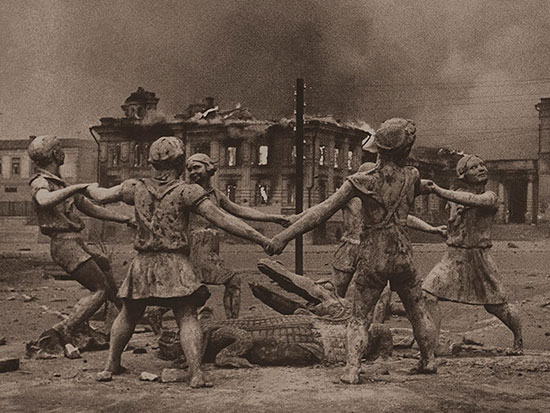 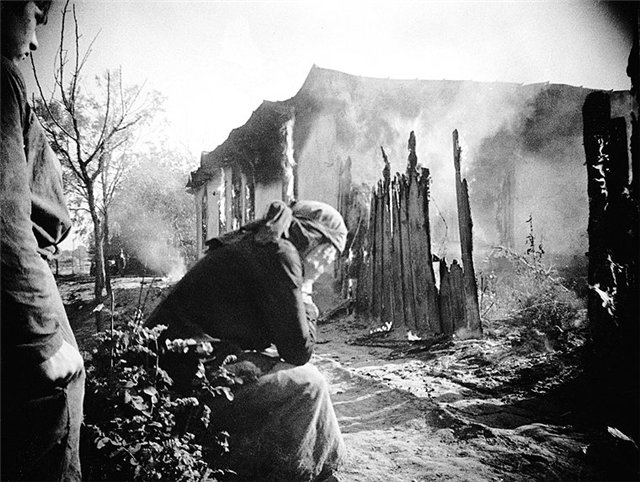 1941
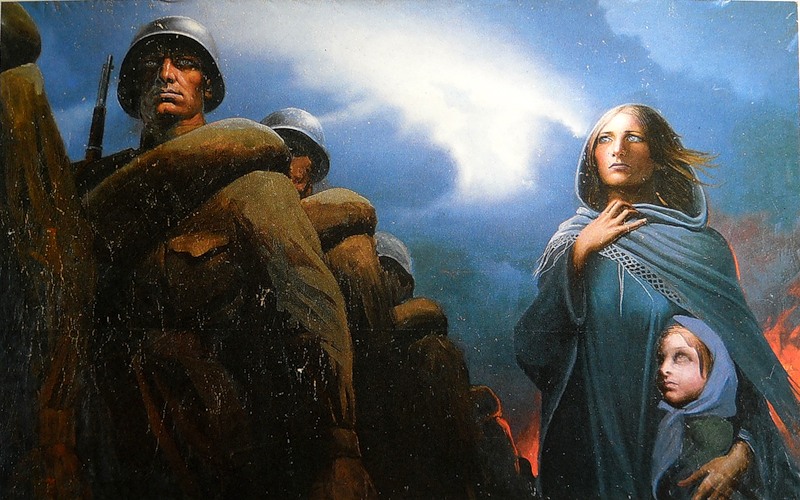 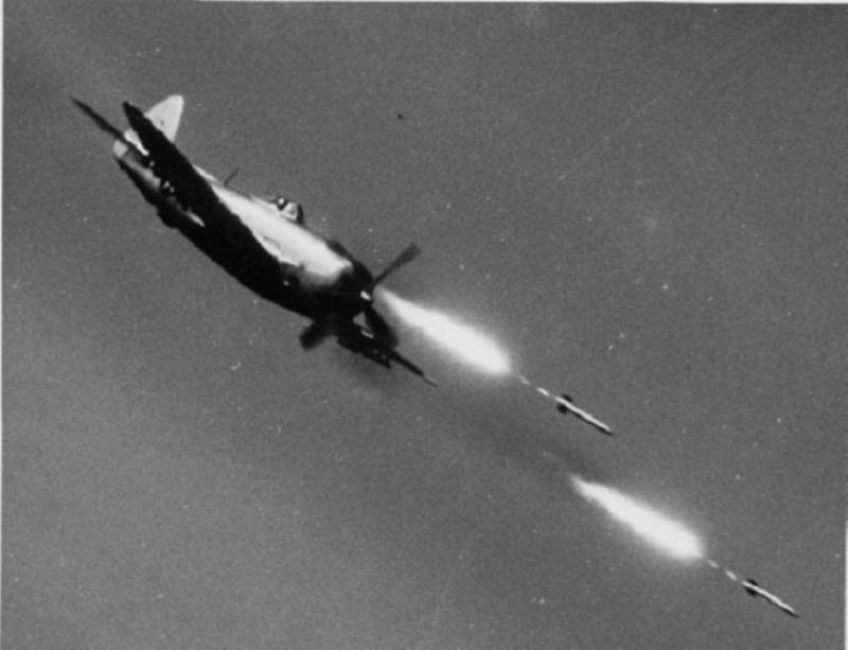 Белостокско-Минское сражение
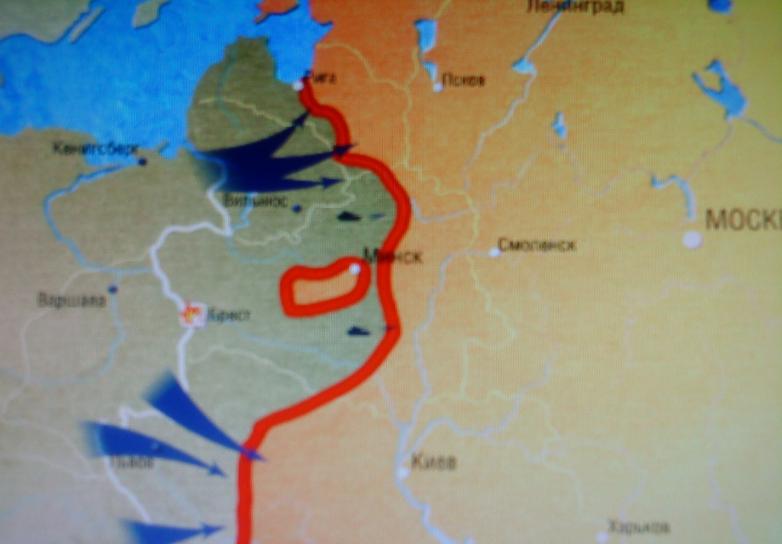 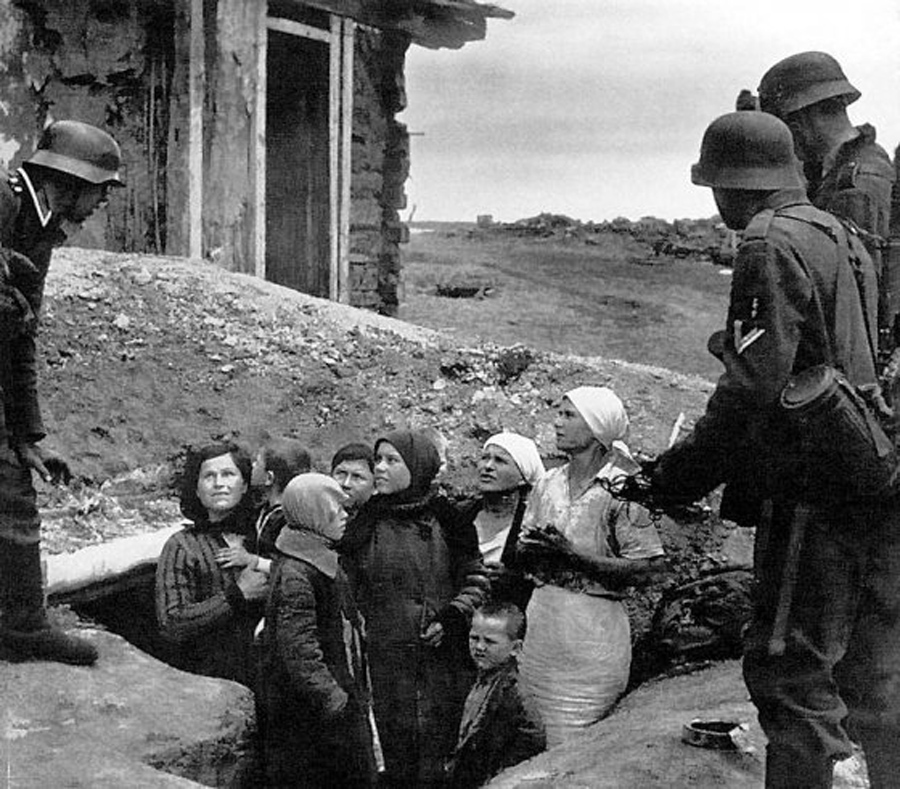 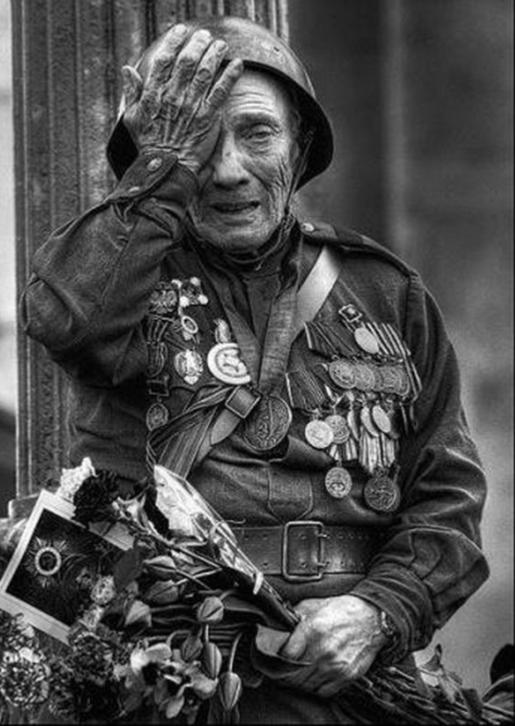 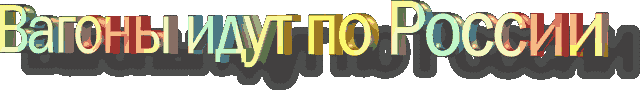 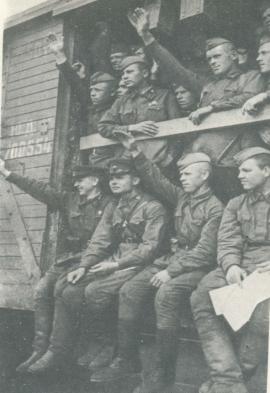 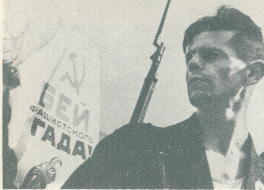 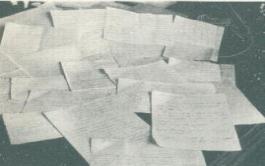 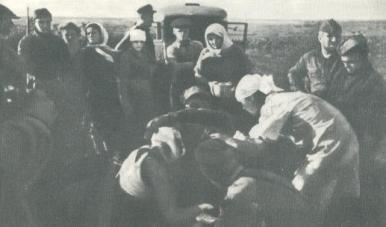 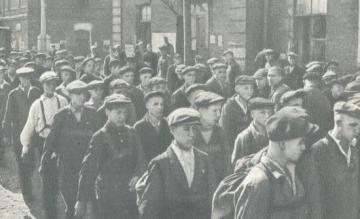 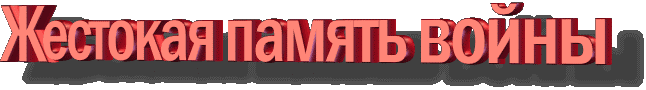 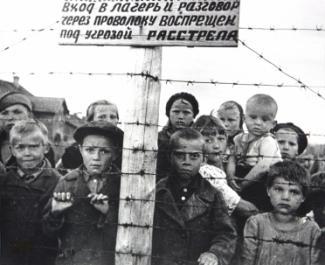 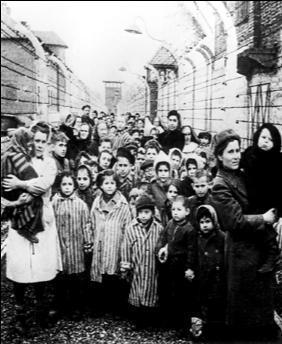 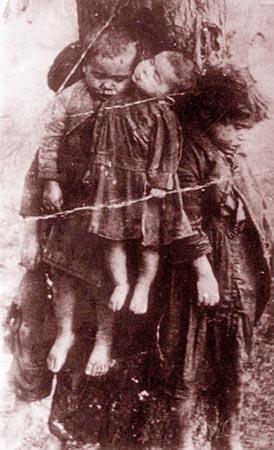 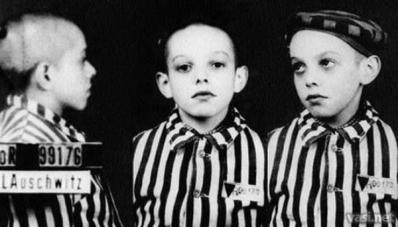 Узники Бухенвальда
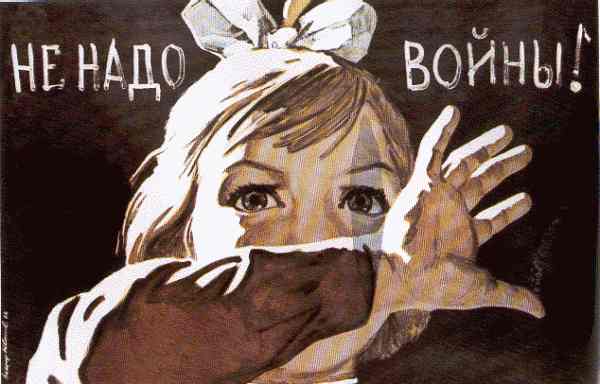 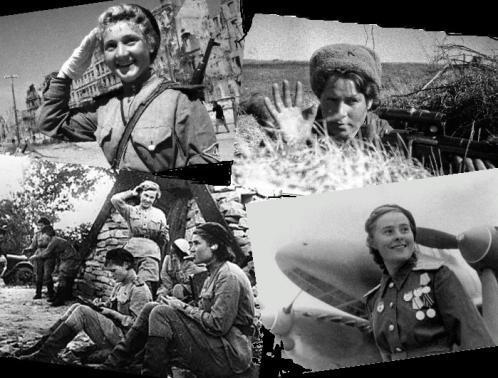 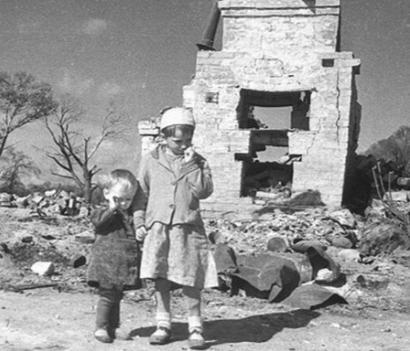 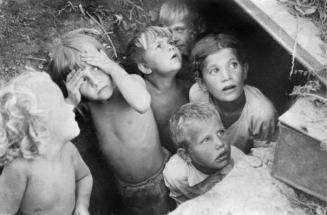 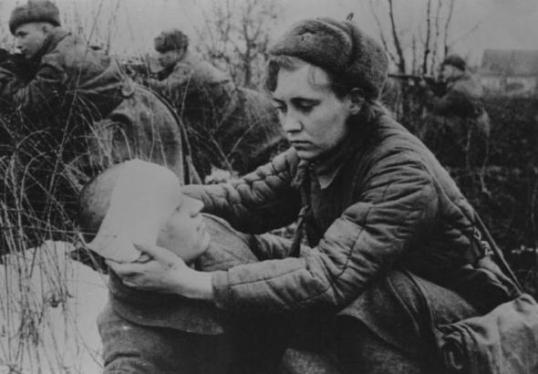 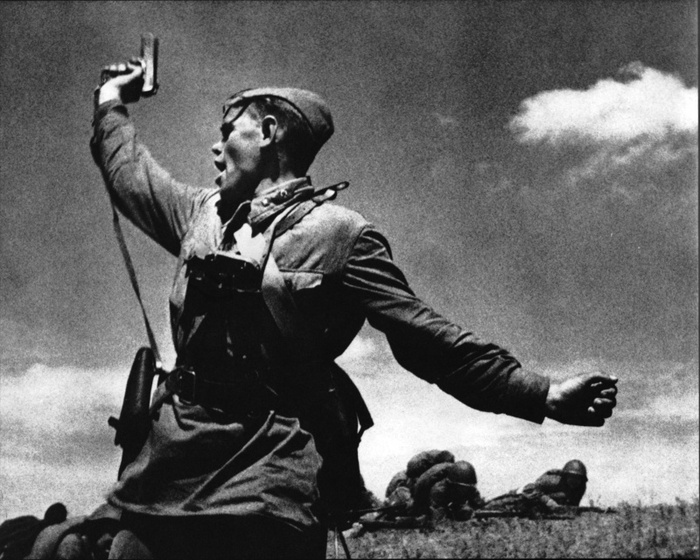 «Танк-герой»
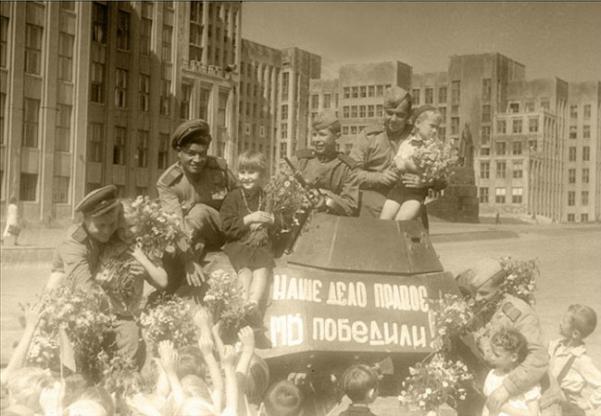 Творческий мини-проект
«Танк-герой»

На бетонном пьедестале
Танк застыл,
Он в боях за нашу землю
Ранен был.
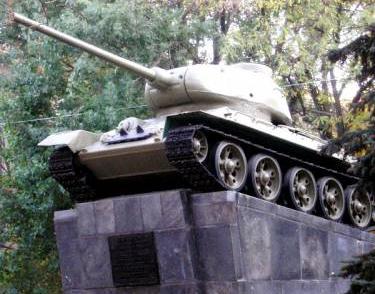 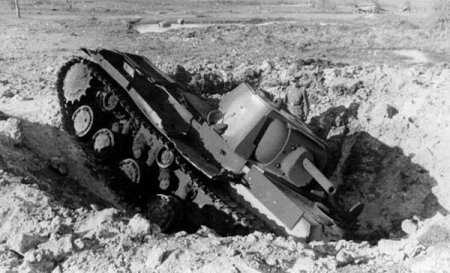 Сколько вмятин и царапин
На броне,
Он сражался  по-геройски
На войне.
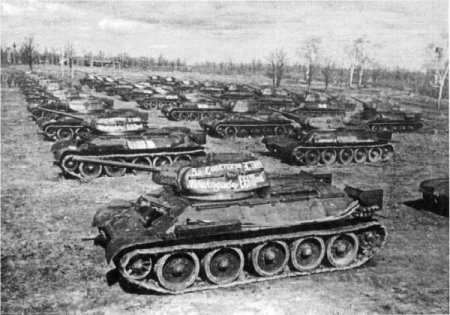 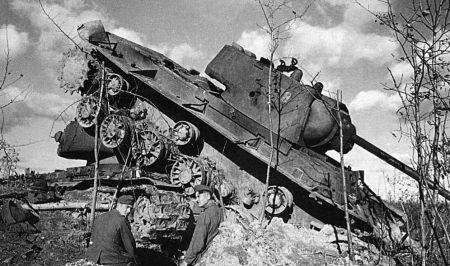 Позабыть войну не может
Танк никак, 
Все ночами часто  снится
Шум атак.
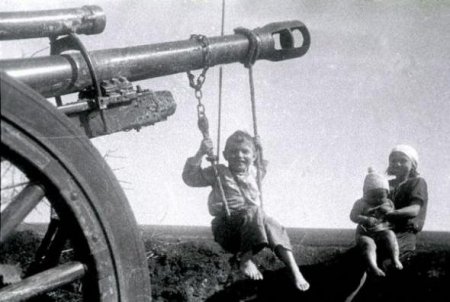 Я ладошкою поглажу
По броне,
Пусть немного он забудет
О войне!
Материалы и оборудование
трубки-основы от рулонов  бумажных полотенец;
спичечные коробки;
обычная бумага;
соломинка для коктейля;
клей ПВА;
степлер;
краски.
Создание основы танка
С помощью клея или степлера соедините между собой картонные трубки, чтобы получилась «пирамида». Основу будут составлять 3 трубки, второй ярус 4 спичечных коробка. Приклейте сверху «башню» - отрезок картонной трубки.
Оклеивание заготовки
Разведите клей ПВА водой и в полученном составе намочите бумажные полоски и кусочки. Полностью оклейте ими картонную основу, чтобы заготовка приобрела форму танка. Высушите заготовку.
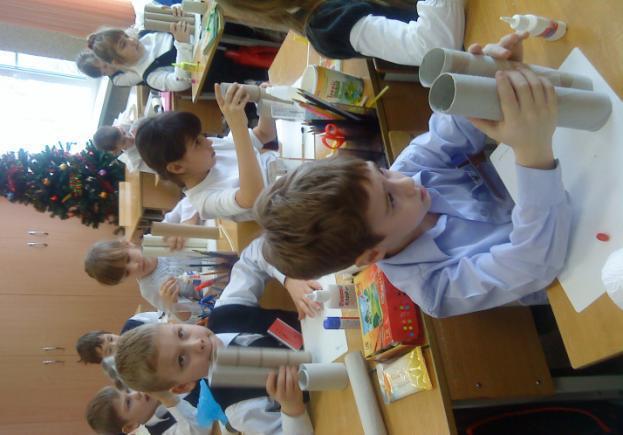 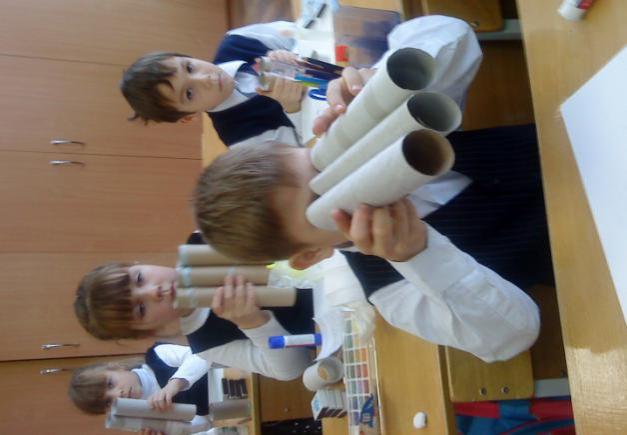 Изготовление орудийного ствола
Из коктейльной соломинки, укоротив ее, сделайте орудийный ствол – обмотайте  соломинку полоской бумаги. 
Сделайте утолщение на конце ствола.
Сборка изделия
С помощью ножниц сделайте в «башне» отверстие и вклейте орудийный ствол.
Окрашивание «танка»
Раскрасьте готовый танк гуашевыми или акриловыми красками.
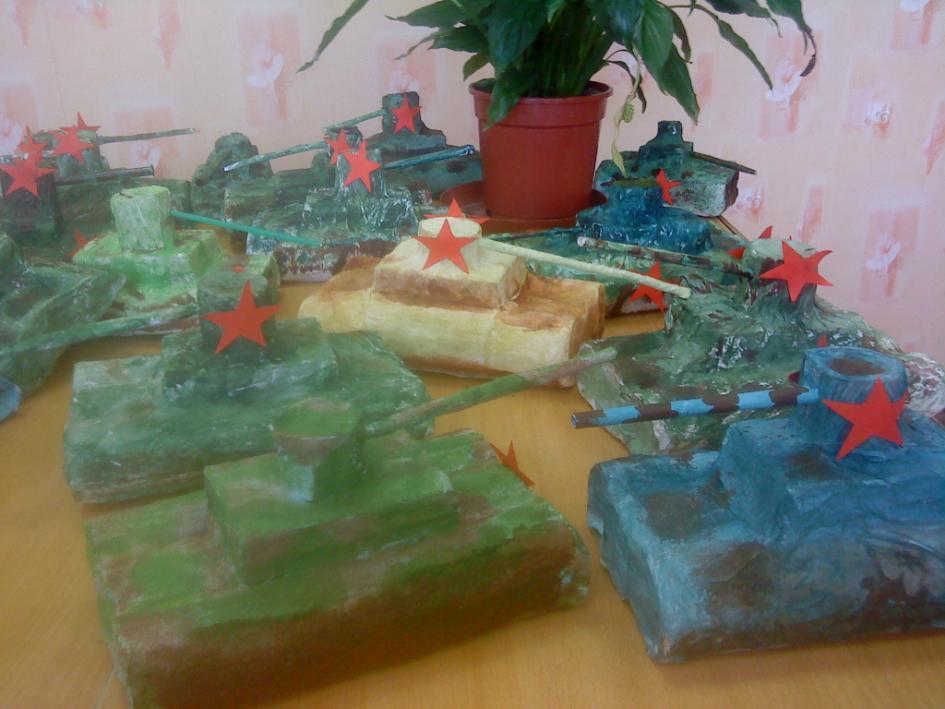 «Парад военной техники»
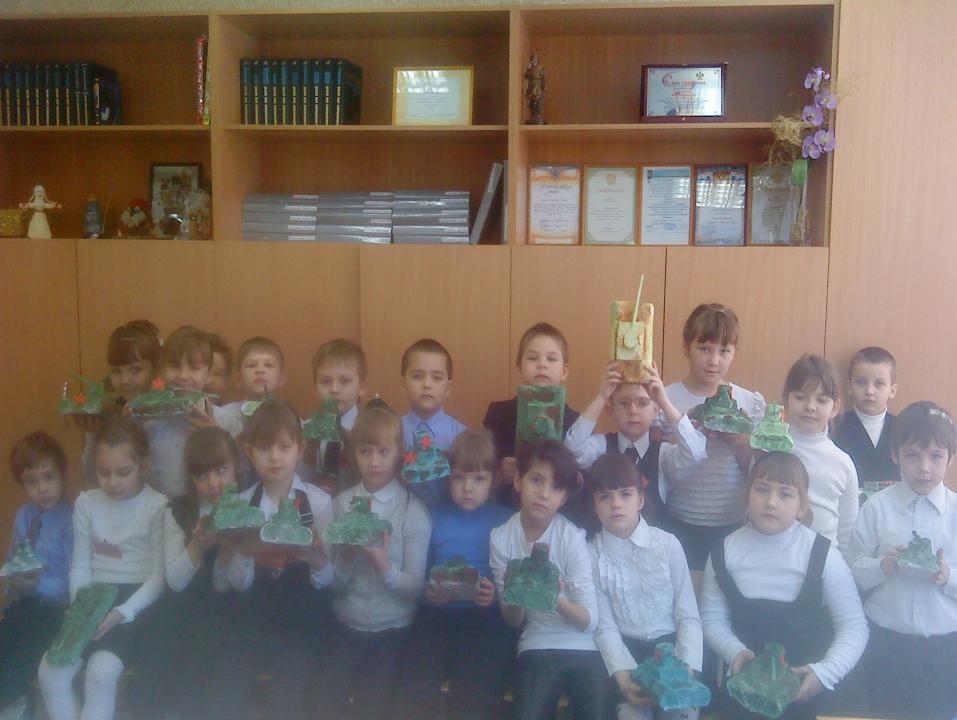 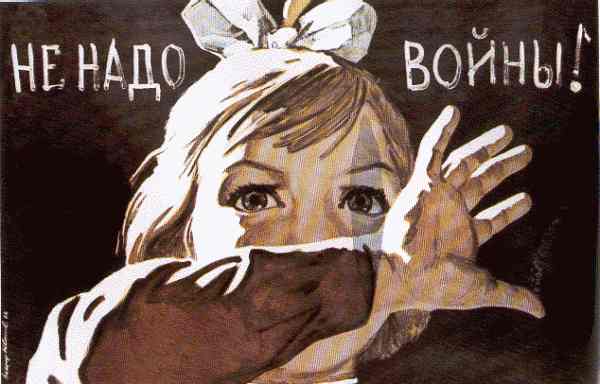